TST-2017-0266-Blockchain-IoT
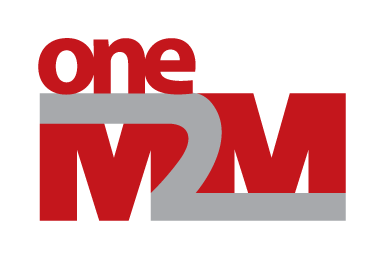 Enabling Blockchain to oneM2M
Group Name: TP
Source: JaeSeung Song, KETI, jssong@sejong.ac.kr 
Meeting Date: TST #31
Introduction of BlockchainWhat is Blockchain?
DATABASE – Blockchain can store various data.(e.g. Assets, temperature, etc)
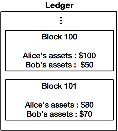 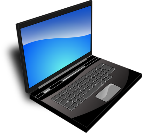 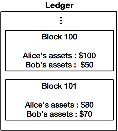 Ledger
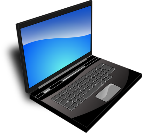 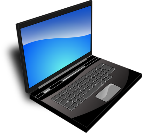 …
peer
Block 100Alice’s assets : $100
Bob’s assets :  $50
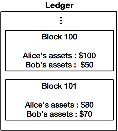 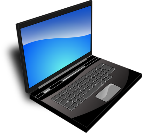 Block 101Alice’s assets : $80
Bob’s assets : $70
Introduction of BlockchainWhat is Blockchain?
DISTRIBUTED – Blockchain system does not requires centralized server.
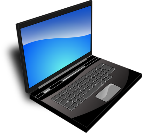 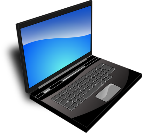 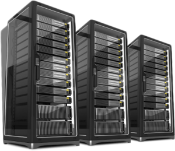 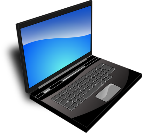 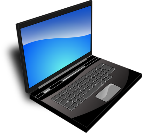 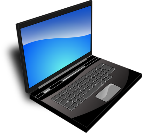 server
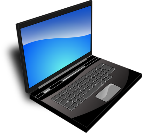 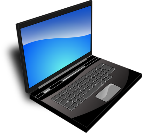 client
peer
Traditional Service Network(Server and Client)
Blockchain Network(Peer to Peer)
Introduction of BlockchainWhat is Blockchain?
Okay!I checked hand over time and the medicine container’s GPS value.
Okay!I checked hand over time and the medicine container’s GPS value.
CONSENSUS – Each block is stored in Blockchain, when peers agree.
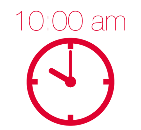 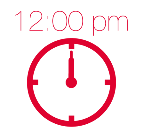 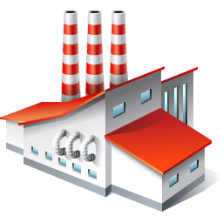 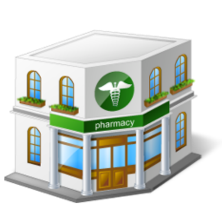 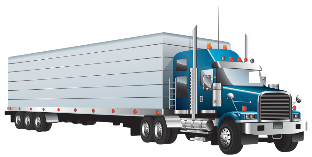 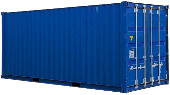 Medicine tracking systemwith Blockchain
Medicine tracking systemwith Blockchain
Medicine tracking systemwith Blockchain
…
…
…
Block 73
Manufacturer handed the medicine container over transporter at 10 a.m.
Block 73
Manufacturer handed the medicine container over transporter at 10 a.m.
Block 73
Manufacturer handed the medicine container over transporter at 10 a.m.
Block 74Transporter handed the medicine container over pharmacy at 12 p.m.
Block 74Transporter handed the medicine container over pharmacy at 12 p.m.
Block 74Transporter handed the medicine container over pharmacy at 12 p.m.
Transporter
Seller
Manufacturer
[Speaker Notes: CONSENSUS – Each block is stored in Blockchain, when peers agree.]
Introduction of BlockchainWhat is Blockchain?
ENCRYPTED – Blocks of Blockchain are chained via hash value.
Block 0
Index: 0
Timestamp: 17:15 1/1/2017
Data: “block0data”
Hash: 0xea34ad…55
previousHash: 0
Block 1
Index: 1
Timestamp: 17:18 1/1/2017
Data: “block1data”
Hash: 0xf6e1da…eb
previousHash: 0xea34ad…55
Block 2
Index: 2
Timestamp: 17:21 1/1/2017
Data: “block2data”
Hash: 0x9326eb…3c
previousHash: 0xf6e1da…eb
Introduction of BlockchainIBM Blockchain to improve food safety
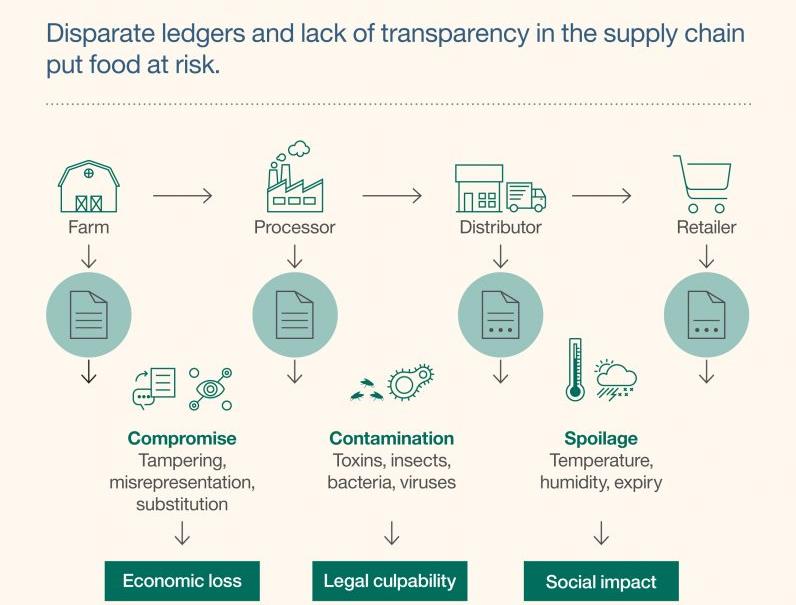 IBM and Walmart introduced Blockchain system to improve food safety.
All stakeholder (from farmer to seller) upload food information (e.g. temperature, humidity, storage duration) to Blockchain
Consumer can know about food safety from data in blockchain.
https://www.ibm.com/blogs/ibm-anz/australian-food-safety-blockchain-unexpected-solution/
- oneM2M with Blockchain Use Case 1 - Allow users to select data to be managed by Blockchain
User can pick data to store in blockchain
When someone’s private data is uploaded to IoT Service Platform,The data owner can set to store the data in Blockchain.
- oneM2M with Blockchain Use Case 1 - Allow users to select data to be managed by Blockchain
BC
Private BlockchainNetwork
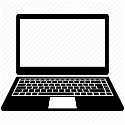 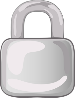 CCTV data
Relational Database
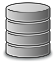 Blockchain
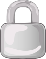 BC
R
BC
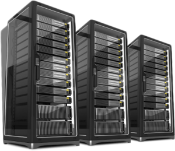 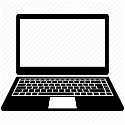 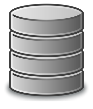 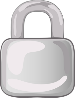 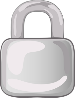 CCTV data
CCTV data
oneM2M Service Platform
BC
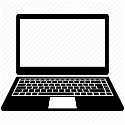 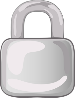 CCTV data
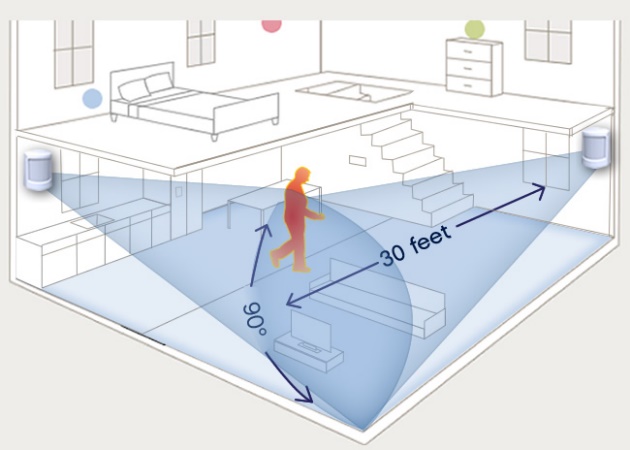 BlockchainPeer
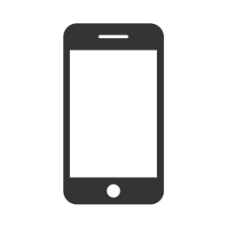 CCTV
Sensors upload private datato an IoT server constantly.
Select data to be stored at BC
- oneM2M with Blockchain Use Case 1 - Allow users to select data to be managed by Blockchain
BC
Private BlockchainNetwork
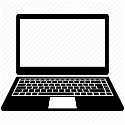 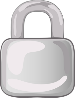 CCTV data
Relational Database
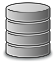 Blockchain
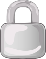 BC
R
BC
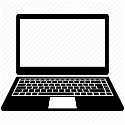 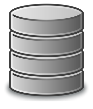 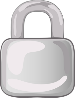 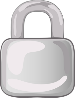 IN-CSE
CCTV data
CCTV data
oneM2M Service Platform
BC
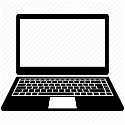 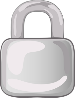 CCTV data
BlockchainPeer
mca
mca
ADN-AE
IN-AE
Sensors upload private datato an IoT server constantly.
Select data to be stored at BC
oneM2M with Blockchain Use Case 2 Blockchain for global IoT services
Global IoT services using Blockchain
Multiple IoT service providers can establish a global blockchain network to support global IoT service
Selected data are shared among service providers involved in the blockchain network
oneM2M with Blockchain Use Case 2 Blockchain for global service continuity – Scenario 1
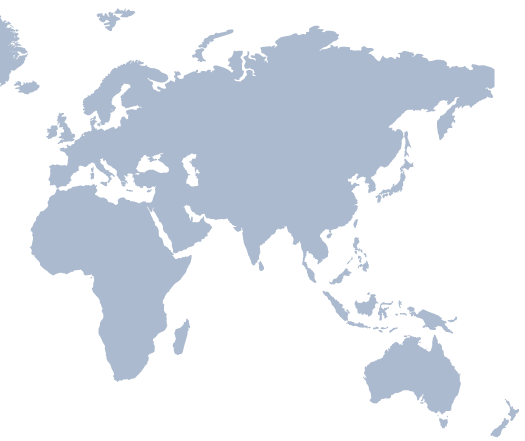 Public Blockchain
Network
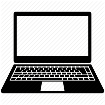 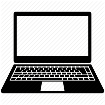 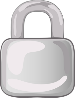 Securedata
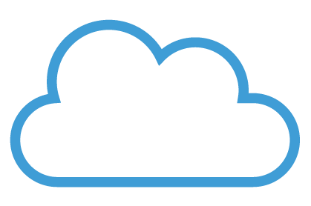 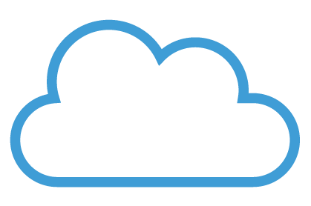 Private Blockchain
Network
Private Blockchain
Network
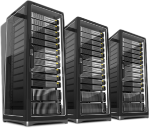 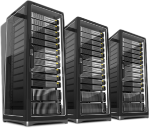 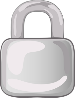 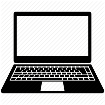 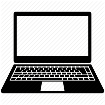 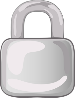 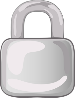 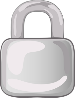 A user’s
Securedata
Securedata
A user’s
Securedata
Securedata
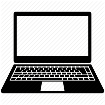 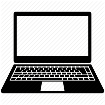 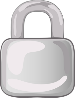 Securedata
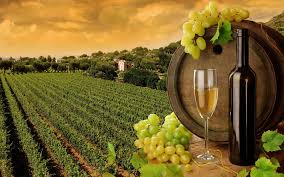 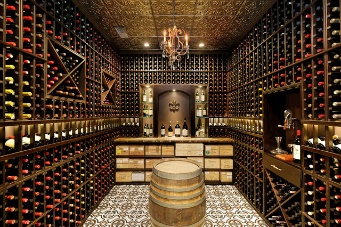 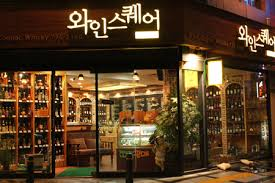 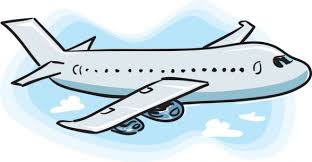 Wine shop in Korea
Winery data
Wine flight
Wine cellar
Blockchain
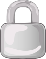 oneM2M with Blockchain Use Case 2 Blockchain for global service continuity
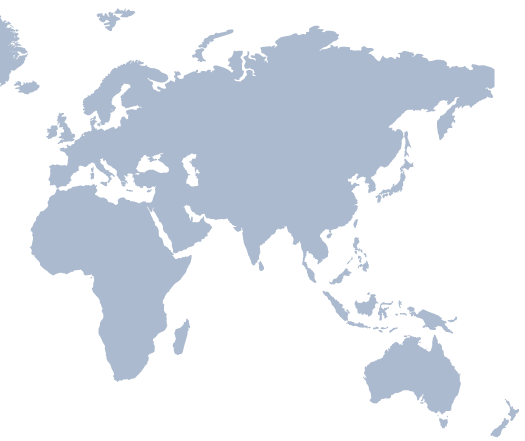 Public Blockchain
Network
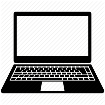 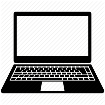 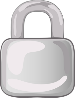 Securedata
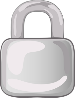 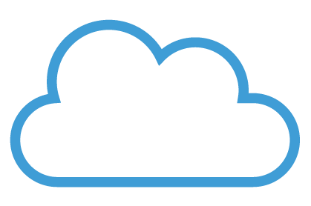 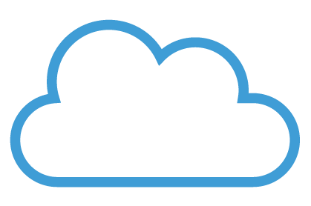 Private Blockchain
Network
Securedata
Private Blockchain
Network
IN-CSE(KR side)
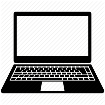 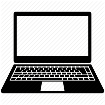 IN-CSE(EU side)
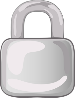 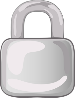 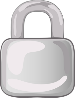 A user’s
Securedata
A user’s
Securedata
Securedata
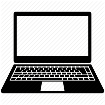 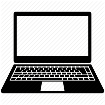 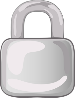 Securedata
ADN-AE
ADN-AE
ADN-AE
ADN-AE
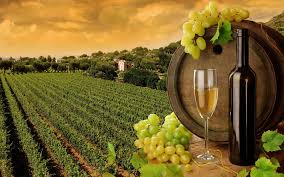 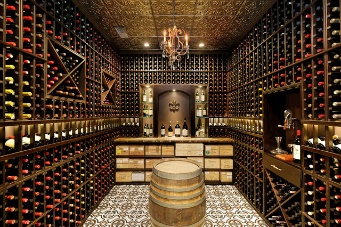 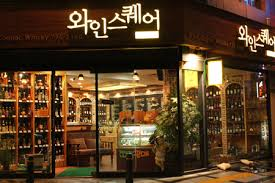 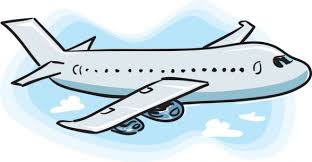 Wine shop in Korea
Winery data
Wine flight
Wine cellar
Blockchain
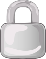 Potential Impacts to oneM2M
Potential Impacts: 
New attributes to store data in blockchain? 
New primitives? 
New features on Mcc’ utilize a global open blockchain network? 
How to proceed: 
A new WID? 
New enhancements?